Visie spooroverwegen
17 mei 2022
Gemeenteraadscommissie
1 ● Visie spooroverwegen
Doel?
Spooroverwegen sluiten en vervangen door ongelijkvloerse kruising
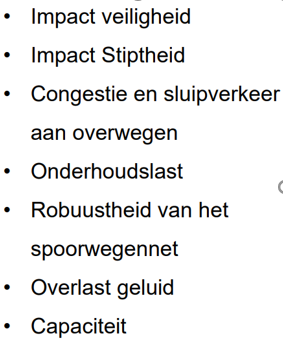 2 ● Presentatienaam
Voorgaande stappen
Reeds sprake van sluiting overwegen sinds eind 2016

Dilbeek en Groot-Bijgaarden werden losgekoppeld van SMB

Mobiliteitsstudie opgestart voor Dilbeek & Groot-Bijgaarden begin 2020
Definitief eindrapport april 2021


Samenhang met andere dossiers:
Mobipunt station Groot-Bijgaarden -> studie mbt parkeercapaciteit nieuwe parkings
Fietssnelweg F2
RUP stationsomgeving
…
3 ● Presentatienaam
Dilbeek & Groot-Bijgaarden
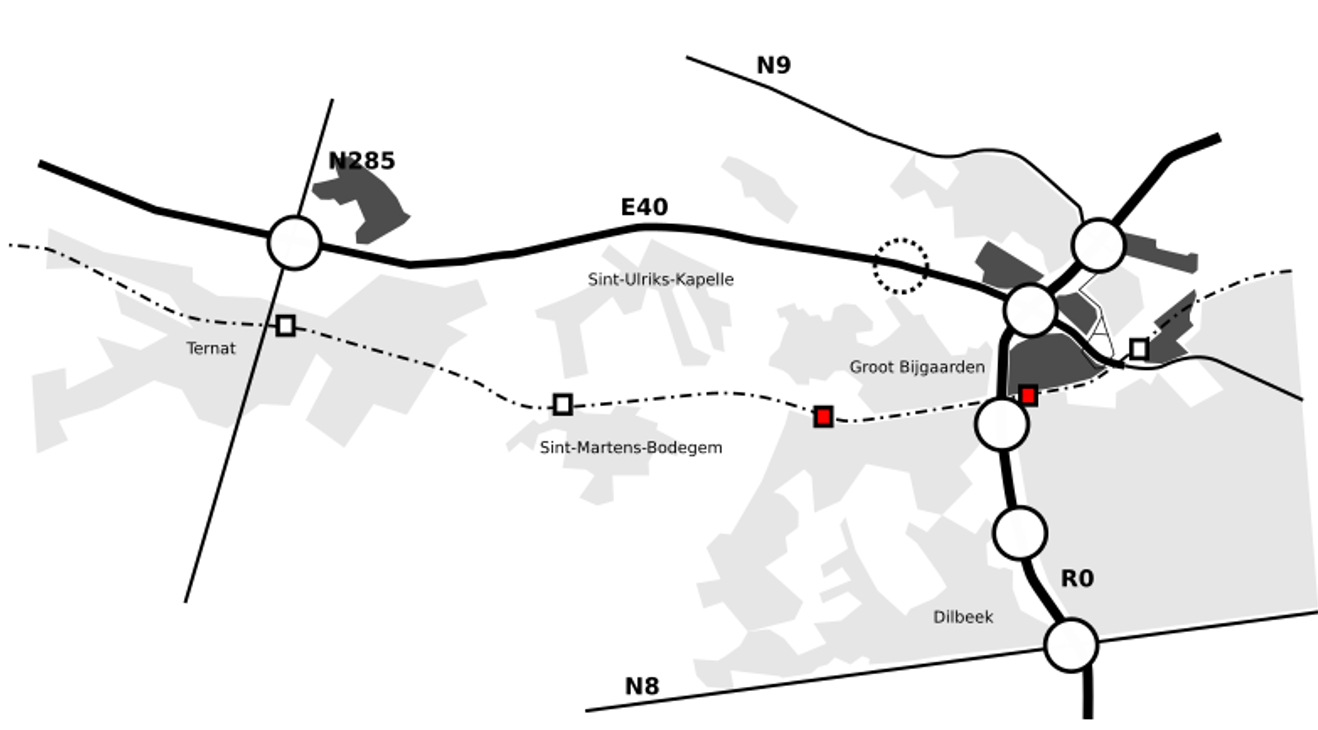 4 ● Presentatienaam
Overwegen Dilbeek & Groot-Bijgaarden
Conclusies mobiliteitsonderzoek 2021
Idee van Infrabel vertrok vanuit:
een volledige afsluiting voor Groot-Bijgaarden voor gemotoriseerd verkeer 
Enkel thv station Dilbeek werken met een nieuwe ontsluiting/fietstunnel. 

Conclusie studie: 
Volledig afsluiten Groot-Bijgaarden werd vooral weerlegd omwille van de grote extra verkeersdruk op de Bosstraat & impact op kruispunt Dansaerltaan/Elzenstraat


=> Volwaardig alternatief zoeken voor Groot-Bijgaarden
5 ● Presentatienaam
[Speaker Notes: Rekening gehouden met toekomstig verkeer van geplande ontwikkelingen (schietse, royer, etc)]
Overweg Groot-Bijgaarden
Ontstaan nieuwe denkpiste: ontsluiting ten oosten van Stationsstraat
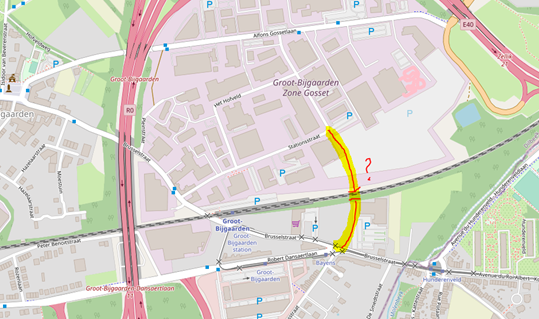 6 ● Presentatienaam
[Speaker Notes: Rekening gehouden met toekomstig verkeer van geplande ontwikkelingen (schietse, royer, etc)]
Overweg Groot-Bijgaarden
Voorstellen April 2021 door Infrabel
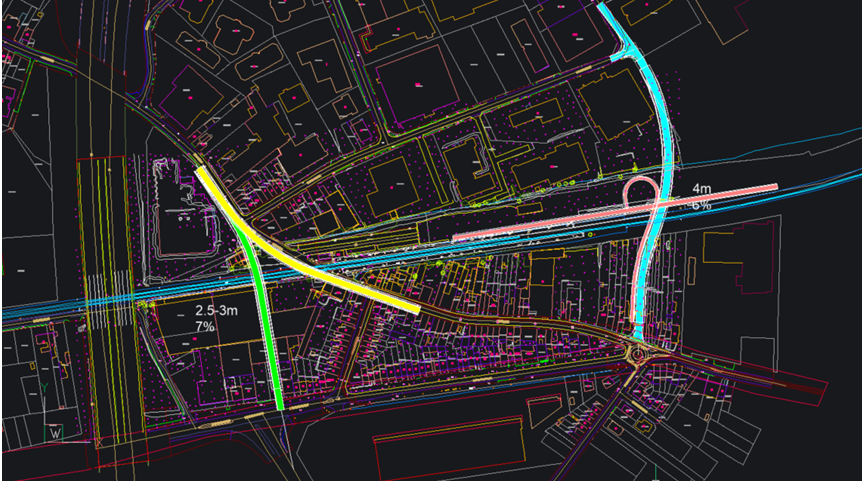 3 opties
7 ● Presentatienaam
[Speaker Notes: Rekening gehouden met toekomstig verkeer van geplande ontwikkelingen (schietse, royer, etc)]
Overweg Groot-Bijgaarden
Voorstellen April 2021 door Infrabel
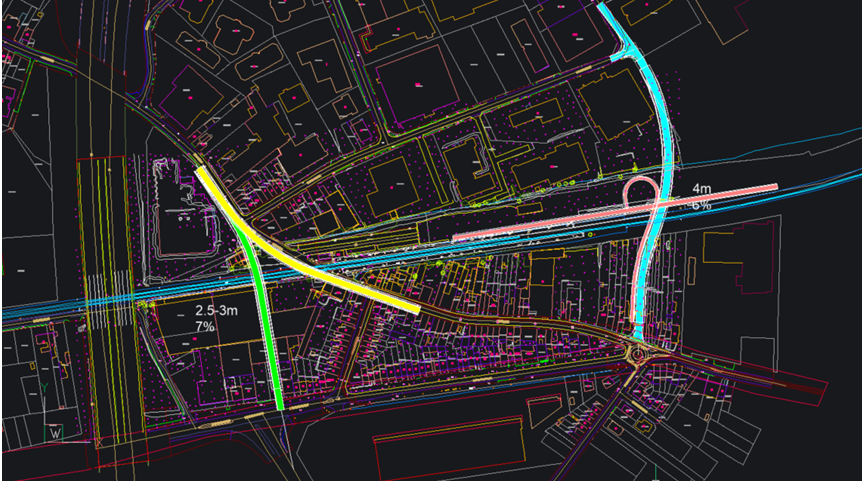 8 ● Presentatienaam
[Speaker Notes: Rekening gehouden met toekomstig verkeer van geplande ontwikkelingen (schietse, royer, etc)]
Overweg Groot-Bijgaarden
Voorstel oktober 2021 door Infrabel: brug langs E40, tss Brusselstraat en Dansaertlaan
	- n.a.v. bezoek aan Hocké
	- Technische haalbaarheid onderzocht
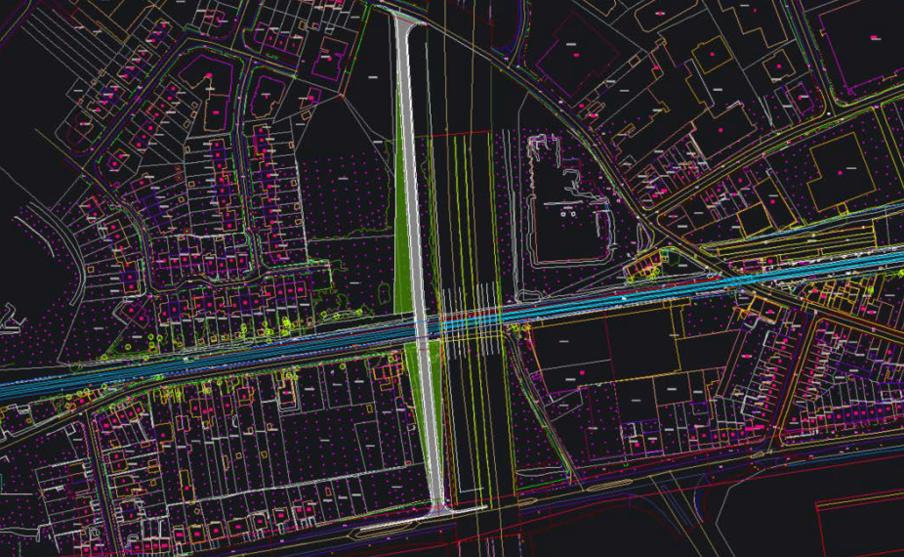 Conclusie: 
Ruimtelijk mogelijk MAAR
Mobiliteitstechnisch niet haalbaar:
Extra kruispunt thv op-en afrittencomplex
Geen winst voor verkeersleefbaarheid GB
9 ● Presentatienaam
Overweg Groot-Bijgaarden
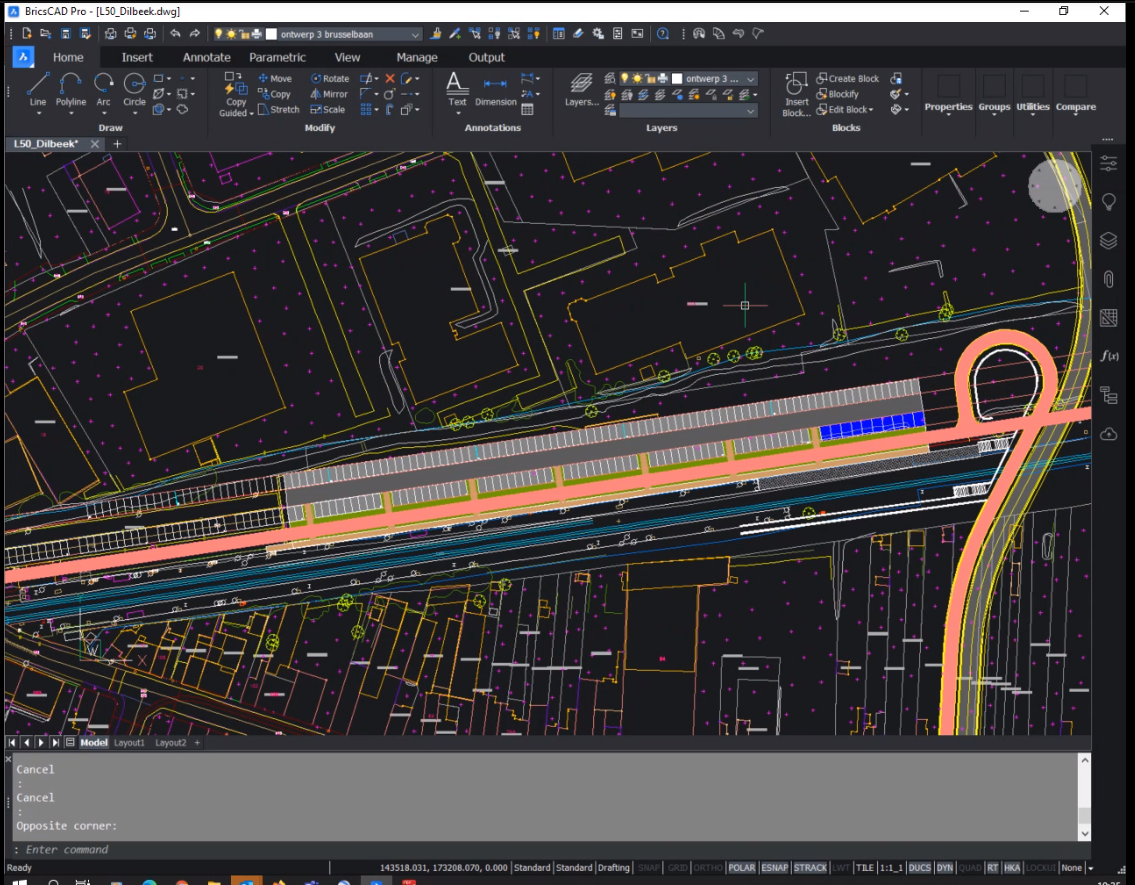 Samenhang dossier mobipunt
& F2
Studie door MOW naar de beoogde parkeercapaciteit voor parking GB:
Autoaandeel van 30% met groei van 50% van aantal treinreizigers op MLT
231 parkeerplaatsen voorzien
Verdere uitbreiding in toekomst bekijken
Inzetten op fietsparkeren


=> Meenemen in gesprek met Hocké
10 ● Presentatienaam
Overweg DilbeekStation als regional Hoppinpunt
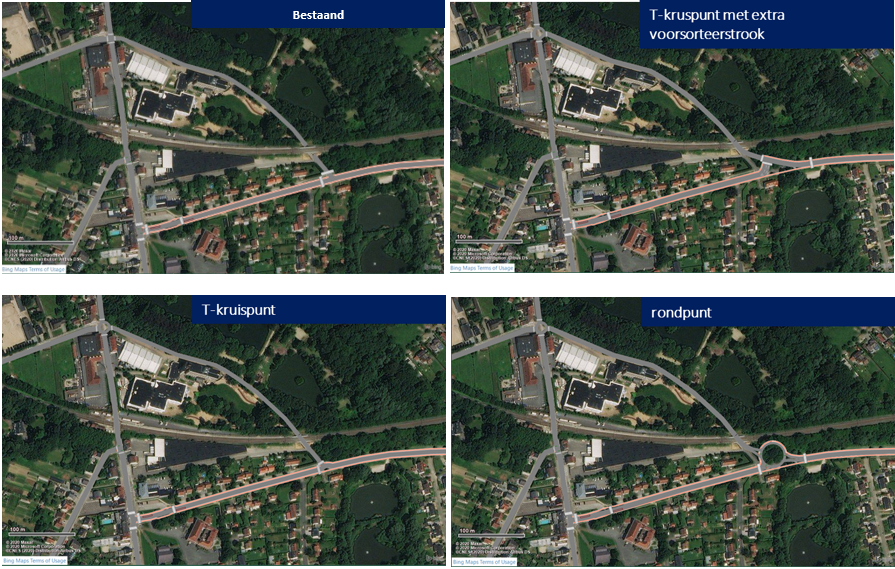 Varianten binnen mobiliteitsstudie infrabel 2021
11 ● Presentatienaam
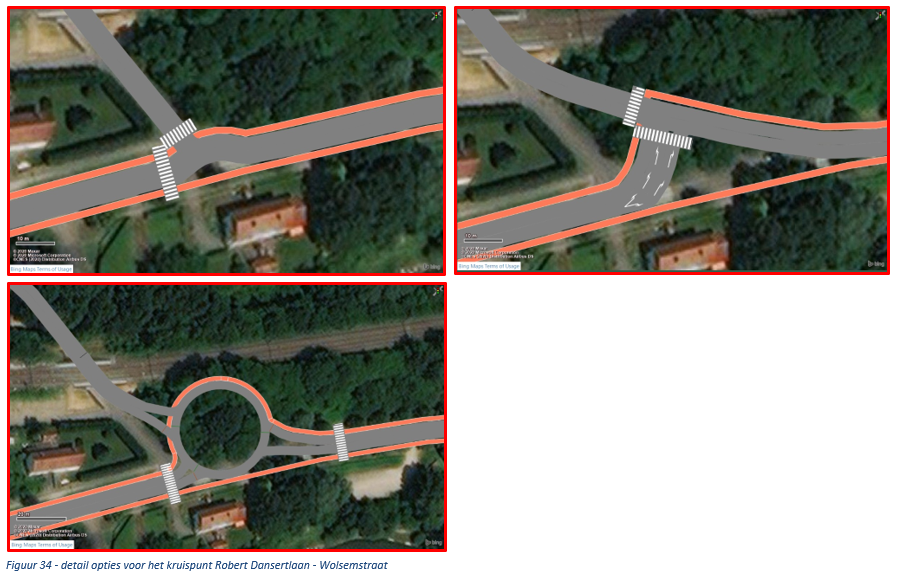 12 ● Presentatienaam
Overweg DilbeekStation als regionaal Hoppinpunt
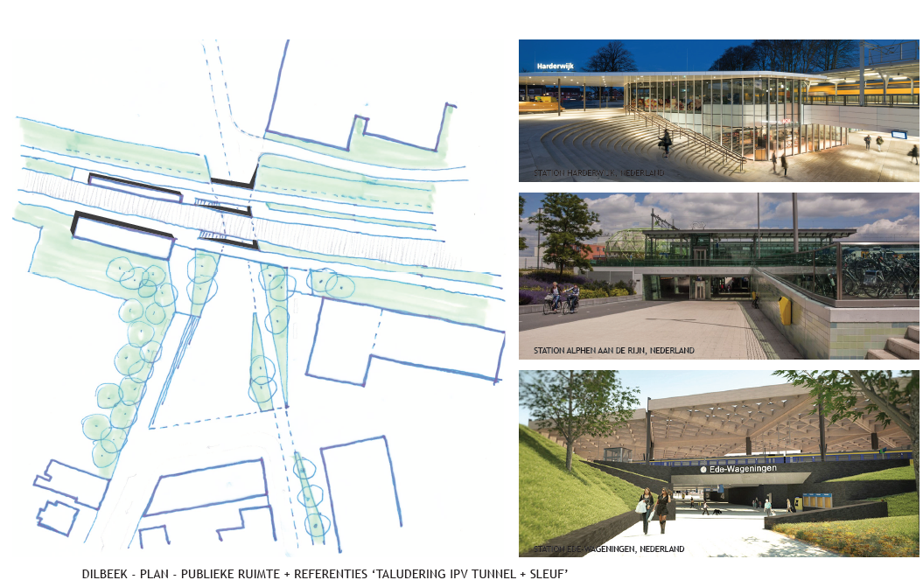 ideeën binnen mobiliteitsstudie infrabel 2021
13 ● Presentatienaam
Station Sint-Martens-Bodegem
20/1/2022 overgemaakt door infrabel: 2 opties 

Samenhang met project F2
-> kan wel los van elkaar gerealiseerd worden
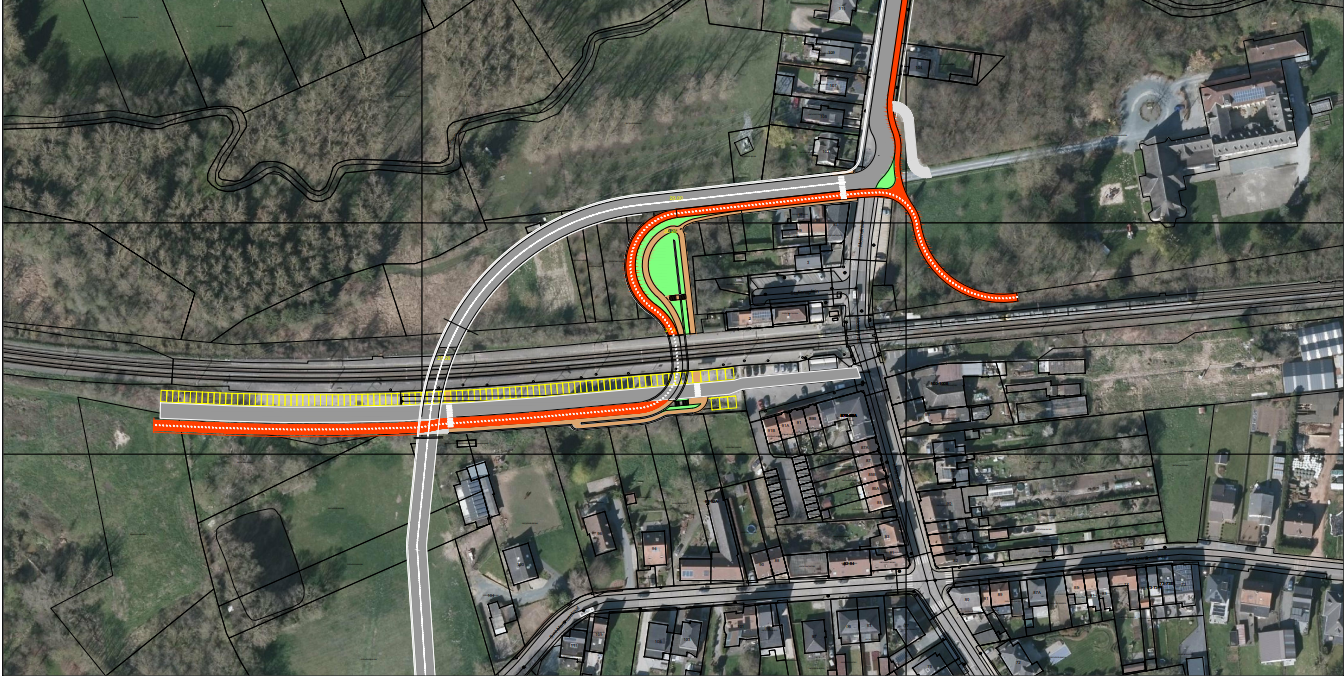 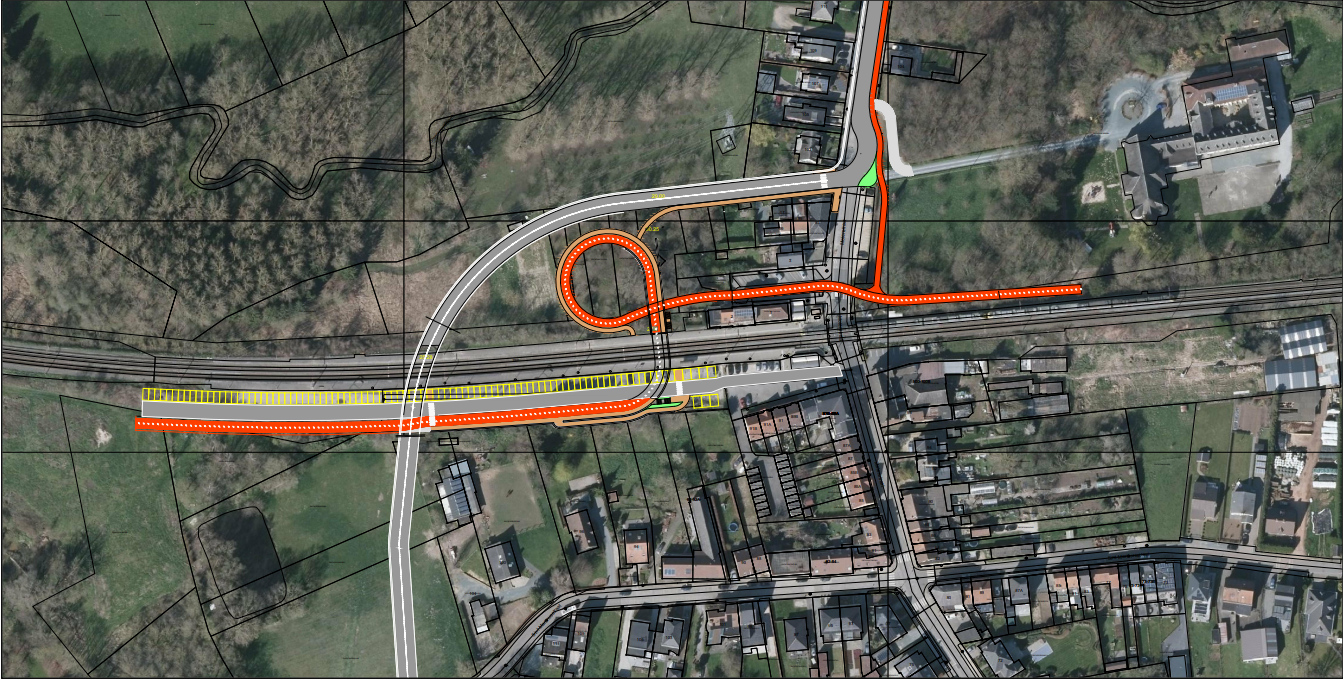 14 ● Presentatienaam
Station Sint-Martens-Bodegem
Voetgangers- en fietstunnel combineren
Fietssnelweg maakt bocht – loopt langs woningen en takt dan opnieuw aan op F2 aan Castelhof
Groenelementen mogelijk met deze optie
Wellicht innames zuidkant spoor/tuinen woningen
Wellicht verlies parking zuidkant
Geen rechtlijnigheid bovenlokaal fietsroutenetwerk – aantakking van zuidkant moet mogelijk zijn

Verkeer via Sint-Martinusstraat of nieuwe wegenis haalbaar?? Omweg – veiligheid?
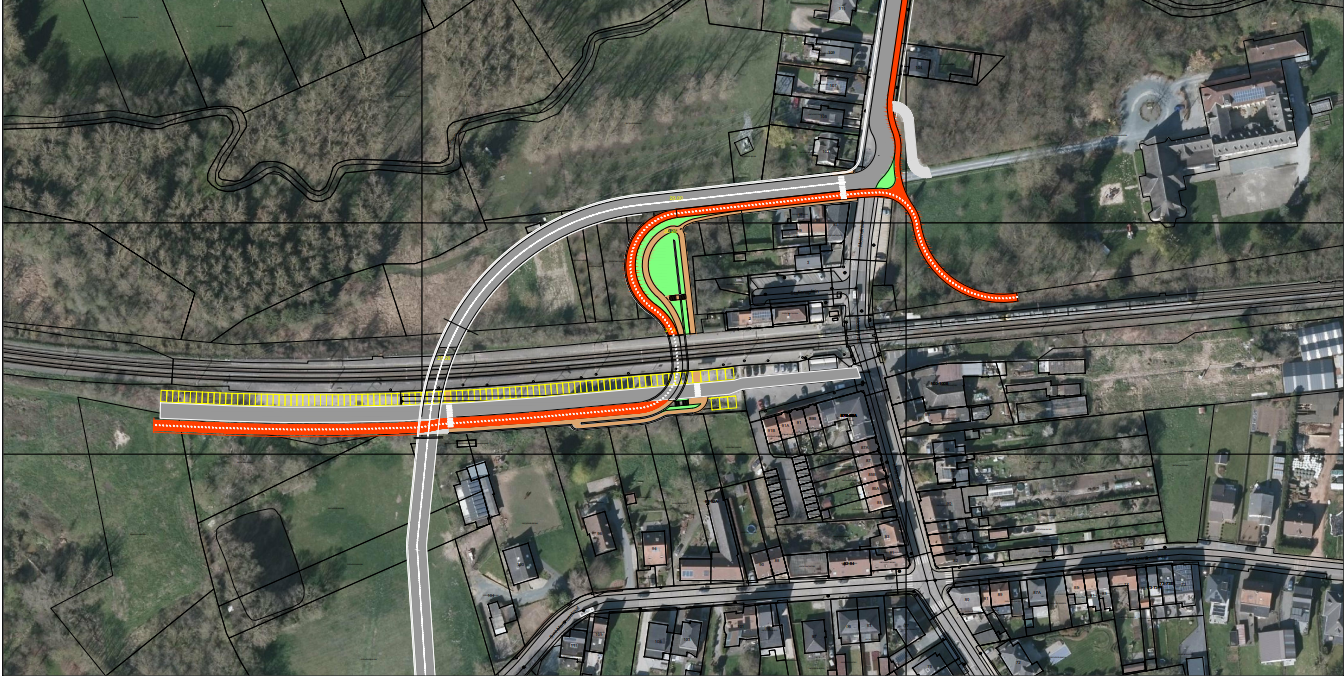 15 ● Presentatienaam
Station Sint-Martens-Bodegem
Spiraal (cfr tunnel in Dendermonde)
Nadeel: fietssnelweg komt uit in tuin van woningen aan station en kruist over parking noordkant
Wellicht innames zuidkant spoor/tuinen woningen
Wellicht verlies parking zuidkant
Geen rechtlijnigheid bovenlokaal fietsroutenetwerk – aantakking van zuidkant moet mogelijk zijn 

Verkeer via Sint-Martinusstraat of nieuwe wegenis haalbaar?? Omweg – veiligheid?
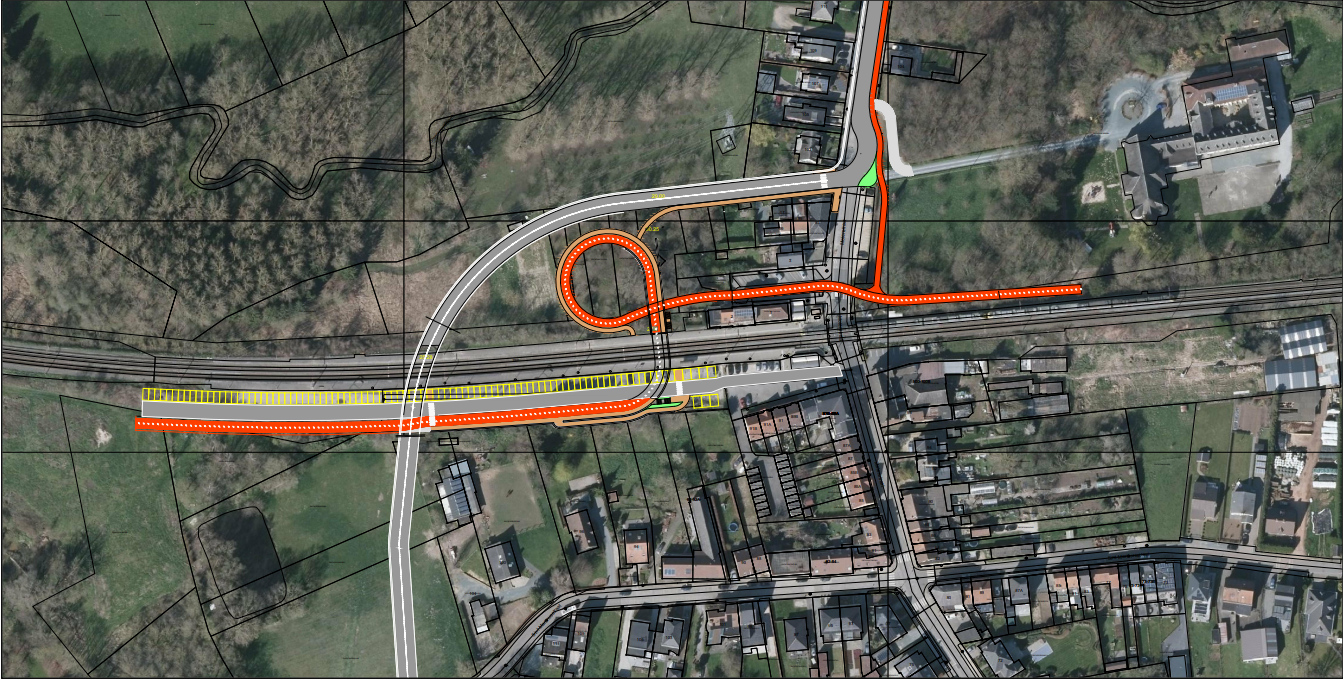 16 ● Presentatienaam
Doorlopen stappen
Sint-Martens-Bodegem loskoppelen van Dilbeek & Groot-Bijgaarden
Princiepsovereenkomst goedkeuren voor Dilbeek & Groot-Bijgaarden
Stappen voor Infrabel: 
Vooroverleg streefbeeld:
Vooroverleg met gemeenten: aftasten van oplossingspistes met gemeenten. 
Mobiliteitsstudie om opties die door de beidde partijen uitgewerkt zijn tot mogelijk haalbaar af te toetsen met het mobiliteitsprofiel van de omgeving. 
Feedback oplossingspistes ( eventueel milderende maatregelen)
Vaststellen streefbeeld adhv een princiepsakkoord
Oplossingspistes worden vastgelegd bij college of gemeenteraadsbesluit
Infomarkt buurtbewoners -> belangrijke feedback hier kan een invloed hebben op een herwerken van de oplossingspistes of milderende maatregelen. 
Opstarten studie ontwerp
Samenwerkingsovereenkomst ter realisatie
Omgevingsvergunning
Onteigeningen
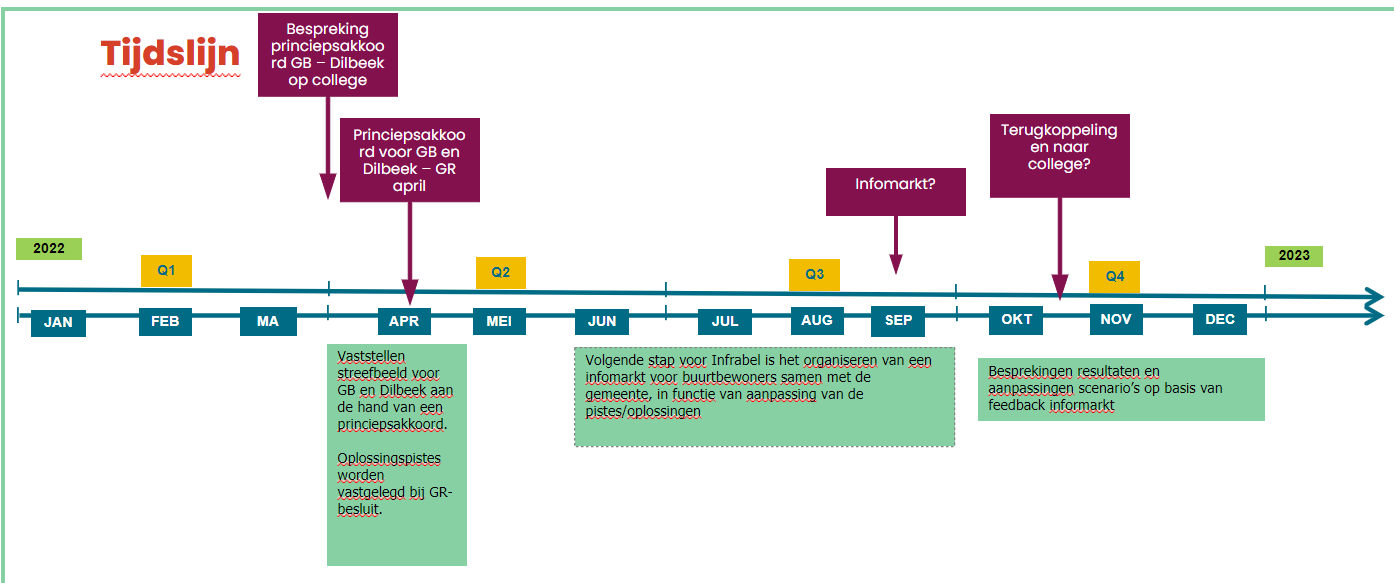 17 ● Presentatienaam
Principeovereenkomst
Wat? 
Streefverbintenis tussen Infrabel en Gemeente
Beslissing CBS/gemeenteraad over algemene en specifieke principes omtrent spoorovergang
(Nog) geen samenwerkingsovereenkomst (meer gedetailleerd)
Opgesplitst per spoorovergang
Dilbeek: gemeenteraad juni
Groot-Bijgaarden: najaar
Inhoudelijk:
Basis om te starten met ontwerp
Obv ontwerp samenwerkingsovereenkomst
Financiële afspraken
Verantwoordelijkheden
Verdere stappen:
Randvoorwaarden goed in kaart brengen (TMVW waterleiding, draagkracht Wolsemstraat)
Studie ontwerp bovenbouw (stationsomgeving, Placestraat, Wolsemstraat, parking, inpasbaarheid kunstwerken)
Uitvoering: binnen termijn van 5 jaar
18 ● Presentatienaam